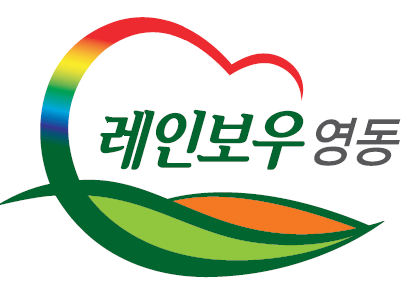 주간업무 추진계획
( 2024. 4. 8. ~ 4. 14.)
1. 신규사업·신규시책 발굴 보고회
4. 8.(월) 08:30 / 상황실
카카오톡 이모티콘 제작 외 23건
.
기 획 감 사 과
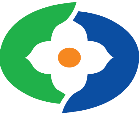 2. 1/4분기 레인보우 우수부서 심사
4. 8.(월) 10:00 / 부군수실 / 부군수 외 4명
9개 추천 부서 중 5개 우수부서 선정
.
3. 2024년도 행정관광복지국 회계감사
4. 11.(목) ~ 4. 26.(금) / 기획감사과장 외 5명
.